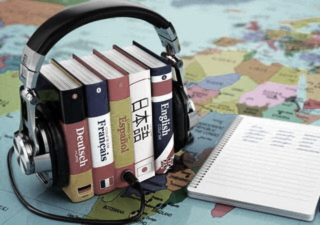 Іноземна мова в індустрії гостинності
Спеціальності 242 Туризм
галузі знань 24 Сфера обслуговування
Компетенції:
Здатність працювати в міжнародному контексті;

Здатність спілкуватися іноземною мовою;

Навички міжособистісної взаємодії;
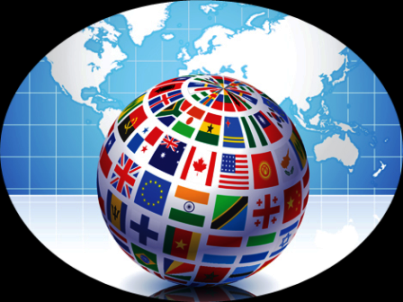 У сучасній системі підготовки фахівців велике значення має вивчення іноземних мов. 

Нині туризм є невіддільною складовою глобального проекту розвитку міжнародних відносин, а також найглобальнішою індустрією, в якій зайнятий кожний десятий житель світу. 

Знання англійської мови потрібне майбутнім фахівцям туризму для успішного виконання професійних функцій на регіональному та міжнародному рівнях.
Мета вивчення курсу 
“Іноземна мова в індустрії гостинності” — послідовне засвоєння лексики сфери туристичного бізнесу, формування навичок усного мовлення, роботи з документами та фаховою літературою. 

Основні завдання дисципліни: 
• засвоєння обсягу знань англійською мовою з метою доповнення вже відомої інформації;
 • ознайомлення із загальноприйнятими світовими стандартами;
 • навчання використовувати здобуті знання й уміння в комунікативному аспекті англійською мовою;
 • навчання вільно спілкуватися англійською мовою в туристичній сфері.
В умовах сьогодення, зростає швидкість надходження нової інформації та урізноманітнюються процеси її обробки, а події і ситуації професійної сфери вимагають прийняття стрімких і вірних рішень, вміння ефективно вживати мовні знання відіграє одну з головних ролей в успішному становленні фахівця індустрії туризму. 

   Значне зростання туристичної галузі в останні десятиліття призвело до потреби у великій кількості професійних кадрів по всьому світу. Мова стала знаряддям ведення успішного бізнесу, вирішальним фактором у суспільно значущій діяльності в мультикультурних контекстах. 

   Метою стає розвиток багатомовної компетентності для роботи в мультилінгвальному середовищі, де англійська мова відіграє роль посередника в цьому процесі.
Професійний аспект навчання передбачає засвоєння спеціальної лексики, граматики в контексті туризму, штампів професійного етикету спілкування, набуття навичок слухового сприйняття повідомлення і відповідної реакції на нього. 

    Лексика мови туризму включає не тільки професійну термінологію і словник надання послуг у типових робочих ситуаціях, а також мову описових текстів країнознавчого, історичного, культурологічного і мистецького змісту, що відображають тексти екскурсій, туристичних брошур і путівників, дорожніх нотаток і журналів. 

    При вивченні лексики варто звертати увагу на комбінаторику слів у словосполученнях; вживання ідіом, власних імен, екзотизмів і варваризмів; застосування стилістичних засобів епітета, метафори і порівняння в усному чи письмовому зображенні туристичного об’єкта.
Література
1. Buden B. Cultural translation: an introduction to the problem, and responses [Electronic resource] / Boris Buden, Stephan Nowotny, Sherry Simon, Ashok Bery and Michael Cronin // Translation Studies. – 2009. – Vol. 2. – No. 2. – P. 196 – 219. – The resource is available: http://dx.doi.org/10.1080/14781700902937730 
2. Luka Ineta. Developing language competence for tourism students and employees in a blended learning course / Ineta luka // Society. Integration. Education. Proceedings of the International Scientific Conference. – 2016. – Vol. 1. – P. 137 – 157. 
3. Maican Maria Anca. Teaching English to tourism students / Maria Anca Maican // Bulletin of the Transilvania University of Braşov. – 2014. – Vol. 7 (56). – No. 2. – P. 275 – 282